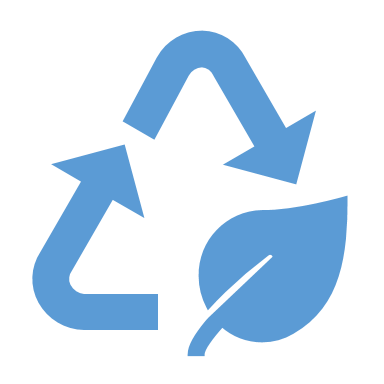 BAYAR HOTEL SÜRDÜRÜLEBİLİRLİK RAPORU 2023
Doğayı daha fazla koruma, kültürel mirasımıza sahip çıkma, kaynakları daha tasarruflu kullanma, hep birlikte ve öğrenerek gelişme, adil ve eşitlikçi bir bakış açısı ile en kıymetli varlıklarımız olan çocuklarımızı, kadınlarımızı koruma, bulunduğumuz yöre ve yöre halkı ile daha fazla iletişimde olma, bulunduğumuz bölgeyi kalkındırma fırsatlarını yakalamaya çalışıyoruz.
İş süreçlerimizi bu doğrultuda planlıyor, sonuçları analiz ediyor ve mevcut durumumuzu her geçen gün iyileştirmeyi hedefliyoruz.
Öncelikli konuları olarak ele aldığı çevresel ve toplumsal alanlardaki faaliyetlerini içeren sürdürülebilirlik raporunu sunmaktan mutluluk duyarız.
Misyon;
Çalışanlarımız ve paydaşlarımız ile beraber uyumlu bir ekip çalışmasının sonucunda siz sevgili misafirlerimize kaliteli, huzurlu ve güvenli hizmeti sunarak müşteri memnuniyetini en üst düzeye çıkarmak ve yerel turizme en iyi şekilde katkı sağlamak temel ilkemizdir. Bununla birlikte sürdürülebilir bir yaşam için sürdürülebilir bir hizmet vermeyi amaçlıyoruz.
Vizyon;
İnsan ve insan hakları düşüncesi ile çevreye duyarlı misafir ve çalışan memnuniyetini en üst seviyede tutarak siz değerli misafirlerimize kaliteli ve güvenli hizmet sunmak.
Değerlerimiz;
HAKKIMIZDA
POLİTİKALARIMIZ
Kalite Politikası
Çevre Politikası
Sürdürülebilir Satın alma Politikası
Çalışan Ve İnsan Hakları Politikası
Kültürel Sosyal Farkındalık Politikası
Çocuk Hakları Politikası
İNSAN KAYNAKLARI VE EĞİTİM
Çalışanlarımıza vereceğimiz çevre ve sürdürülebilirlik eğitimleri;
Çalışanlarımıza sunulan yan haklar;
İşe alım süreci;
İşletmemizde İnsan Kaynakları müdürü/Şefinin çizmiş olduğu çerçeve doğrultusun da işe alım işlemleri yapılmaktadır. İşe alımlarda adil, objektif, dürüst, güçlü iletişim, kendine güvenen, pozitif, çözüm odaklı kişiler seçilir.
Adil Ücretlendirme;
Çalışanlarımız tesislerimizde işe başlamadan önce alacakları ücret, çalışma şartları, çalışma saatleri, ücretlerini ne zaman alacakları gibi konularda bilgilendirilirler.
ÇEVRE
Çevre Yaklaşımımız
Bayar Otel olarak çevreyi korur, kirlenmesini önler, çevreye olan olumsuz etkilerimizi azaltmayı hedeflemekteyiz.
Çevre Dostu
Biyoçeşitlilik
Biyoçeşitlilik, tüm dünyadaki yaşam formlarının çeşitliliğini ve bunların parçası olan ekolojik süreçleri ifade eder. Bitkiler, Hayvanlar, Mantarlar tüm bu çeşitliliğin temel unsurlarını oluşturur. Alanya bölgesinde oluşan bazı endemik bitki ve yerel hayvan türleri şunlardır;
Yılanyastığı (Arum maculatum) ​
Çakşır Otu (Ferula Communis)​
Peygamber Çiçeği (Centaurea cyanus)​
Arap Bülbülü (Pycnonotus Xanthopygos)​
Sini Kamlumbağası (Caretta caretta)
Çevresel Etki
Çevresel etki hedeflerimizden biri, aşağıdaki girişimlerle 2022 yılında su kullanımını %... azaltmaktı:
Öneriler
Toplumla Entegrasyon & Destek
2023 toplumla entegrasyon ve destek hedefimiz, yerel tedarikçiler ile çalışmak. Açık büfede  kullanılan ürünlerin mümkün olduğunca yerel çiftçilerden temin edilmesi ve bunu misafirlere açıklayan bilgilendirmelerin restorana asılması.
ELEKTRİK TÜKETİMİ
SU TÜKETİMİ
TEDARİK ZİNCİRİ YÖNETİMİ
Sorumlu satın alma uygulamalarımızın bir parçası olarak Tedarikçi Yönetimi kapsamında, hammadde tedariki gerçekleştirdiğimiz firmalar, satın alma, teknik ve teknoloji bölümlerimiz tarafından değerlendiriliyor. Tüm yasal düzenlemelere uyum gösteren tedarikçiler ile çalışıyoruz. Uygulamakta olduğumuz Kalite Yönetim Sistemi gereklilikleri kapsamında tedarikçilerimizi bizimle büyümeye ve gelişmeye teşvik ediyoruz. Tedarikçi seçimlerinde 14001 Çevre Yönetim Sistemi belgesi olması ve gıda tedarikçilerimizin ISO 22000 Gıda Güvenliği Yönetim Sistemi belgesi olması tercih önceliğimizdir. Sürdürülebilirlik kapsamında yerel tedarikçileri tercih ediyoruz.
YEREL TEDARİKÇİ